EDUCATION  & RESEARCHDeliverables: not all delivered yet!
Prof.dr.K.C.P. Vissers, MD, PhD, FIPP
Subcommittee on Education EFIC
Workshop 4:
(PanEuropean) Benchmarking, Education and research programmes on pain management in the European Union

 priority of the Roadmap for Action
 
 Raise awareness for improved management    	environment at national and EU level

 identification of Best Practices

Certification standards in Pain Education & Research
Basic conditions for E & R
Multidimensional aspects of acute & chronic pain
 multi- & interdisciplinary team approach
 in relation with patients needs & problems / proactive
 Translational 
 Evidence based approach 
 Guided by specific outcome measurements
 Prevention
 learning from good / best practices 
 public awareness & relevance
Interplay in patient care, R & E:
Macro-environmental & social effects / impact
Micro-environmental realities
Care for the patient & proxies
RESEARCH
EDUCATION
Education in Pain Medicine
Realised deliverables:  

Good practices of individual initiatives in education on pain
EFIC Pain Schools  (Klagenfurt, Montescano)
E-Learning modules
Collaborative initiatives (Change Pain, Pain Proposal)
Selfmanagement programs for patients
Patiënt-centered education (Yalta Pain School) 
Special skills in communication (actors, practice based training, video)
Hands-on courses (specific techniques) 
Fellowships & training courses in accredited Pain Centers
Pain specialisation (Israel, Turkey)


Practice based learning using new methods and techniques!
Education:
Under construction: 

Accredited european core curriculum in Pain Medicine
Undergraduate, specialist training (incl. GP`s), postgraduate level
for physicians, nurses, psychologists, fysiotherapist, occupational therapist, other

Basic (general) versus a specialized program in pain medicine 
 
Information & educational tools & programs for patiënts and proxies

Defining of best practices in education (making them visible)
Education in Pain Medicine:
To be realised: 

Educational program collaboration with other societies (WIP, ESRA, ESN, ESR, …)

Description of multidisciplinary competences (core curriculum)

Teach the teacher program for education in pain

Web casts of teaching courses

Full multidisciplinary accreditation system

Pan-European collaborative Educational program
Research programs
Realised: 
 Collaborative Research groups (FP6, EU grants)  
 Due to the impact of SIP and the launch of the Roadmap:
European FP7 program for Pain: (Basic & clinical research proposals, Open clinical trials proposals)
European Healthy Ageing program
WHO ICD 11 pain coding system (EFIC committee)
Contact with Heidi-tool: information data interface of the EU
Specific programs for Indicators (structure, proces & outcome)
Research
Realised:  
Grants: 	
EFIC – Grünenthal (EGC) grant 

 EFIC conferences 
Exchange of ideas, proposals, networking: guided by experts
Using new interactive techniques
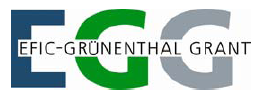 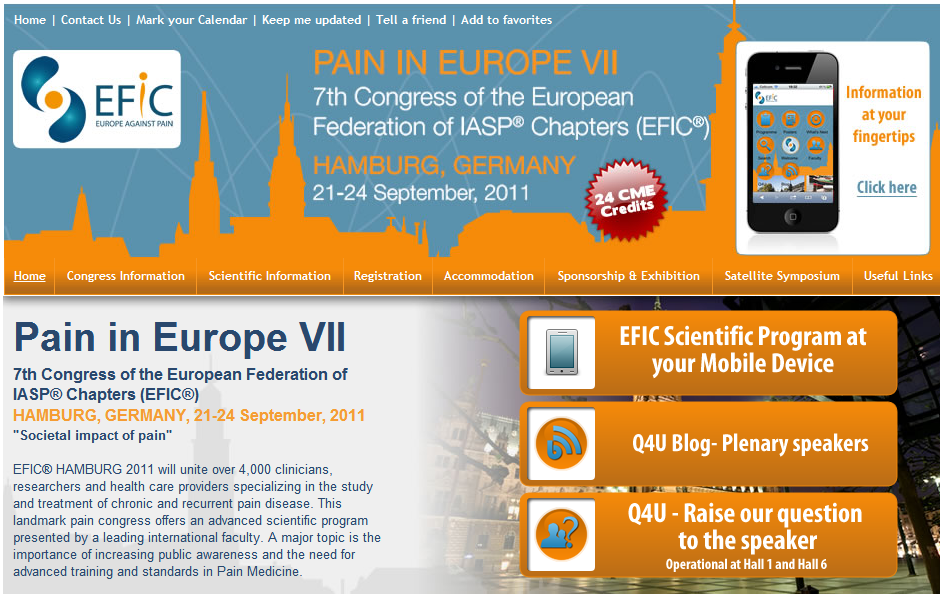 Research
To be realized: 

 EFIC Research program (including research planning) 

 European Research Institute for overview, coordination

 European Observatory on Pain

 European outcome, structure & process indicators

 stable funds, donations & Grants!
Conclusions:
A lot has been done, but also a lot has to be done in the near future 

 Pain and SIP on the agenda of all national and international institutions

 Pain should be considered as a major health problem for society impacting high costs 

 A high need for stability in funding for R & E & Pain care

 Implementation of pain education in Academic and professional organisations